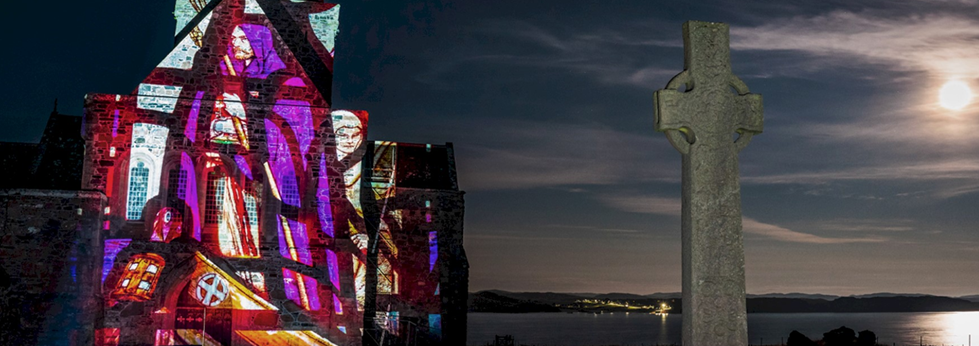 DISCOVER HERITAGE CAREERS
Discussion: What do you think Heritage is?
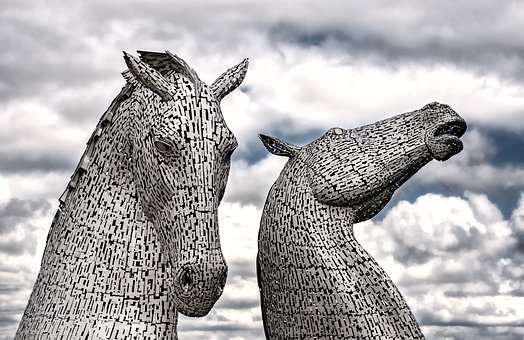 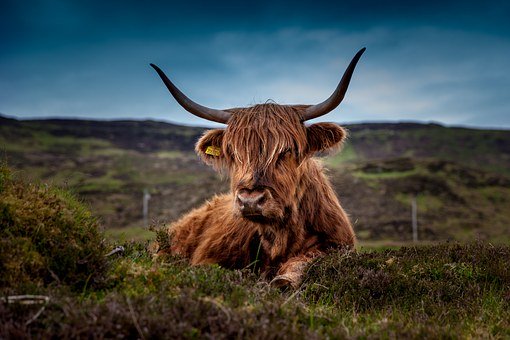 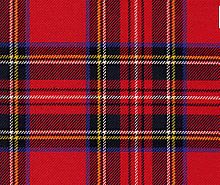 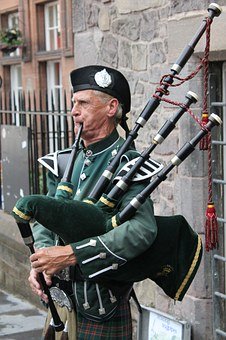 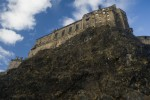 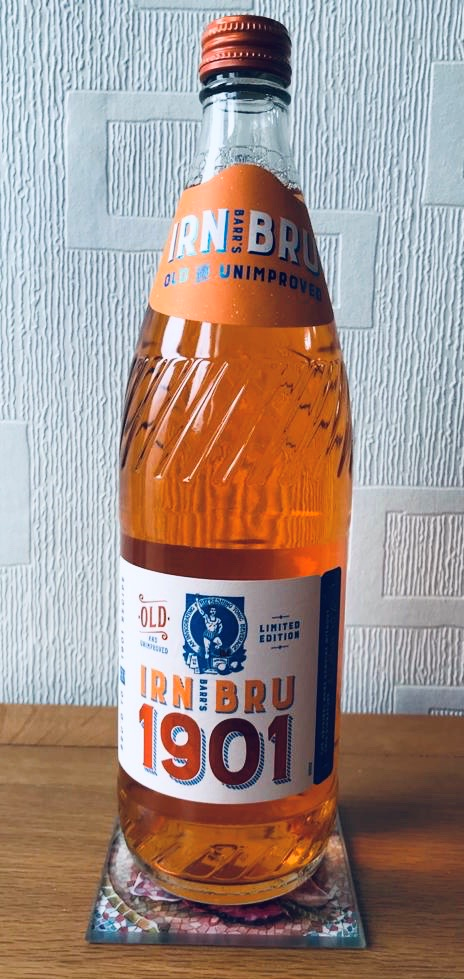 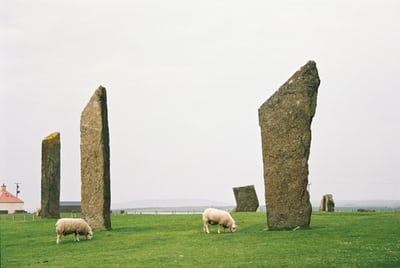 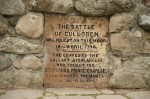 How about….?
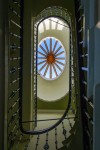 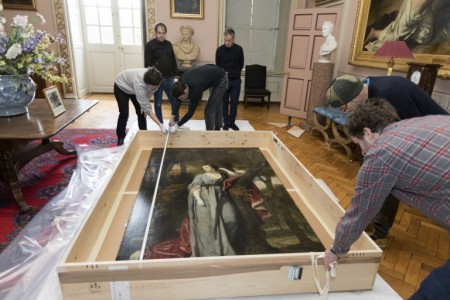 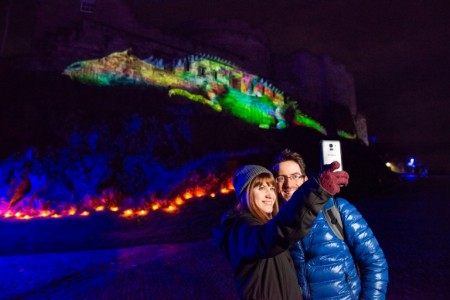 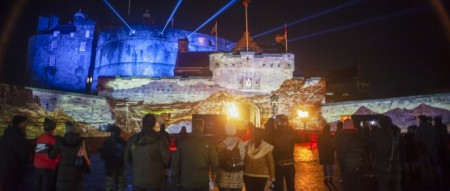 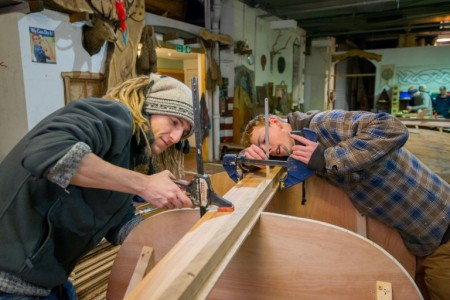 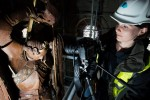 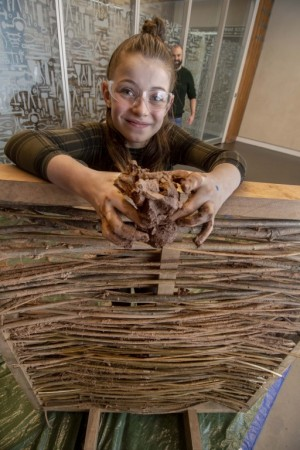 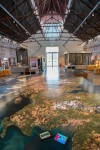 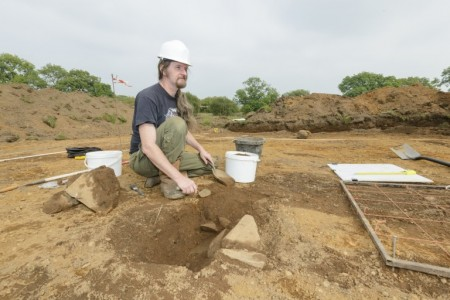 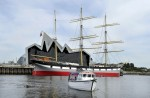 Heritage is….
Design
People
Technology
Places
Discovery

Heritage is …Scotland
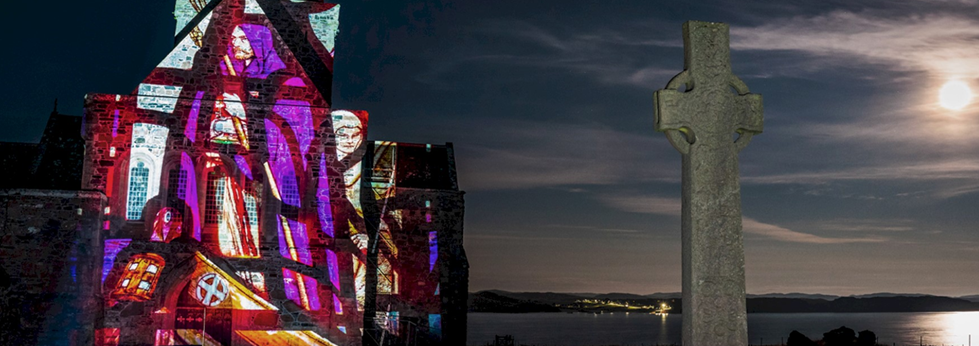 HERITAGE QUIZ
[Speaker Notes: Culture and Heritage Quiz
6  multi choice questions, answers are animated]
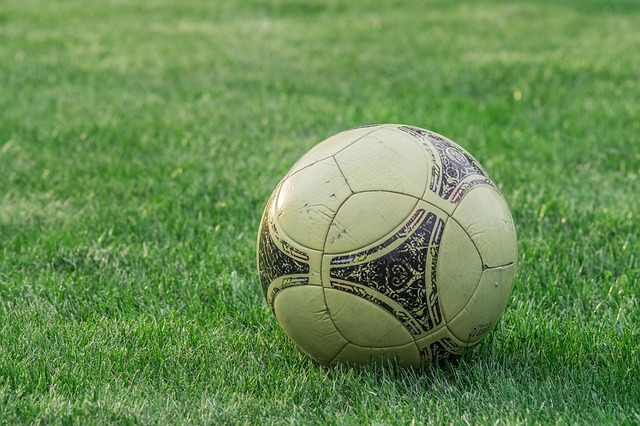 The Scottish football museum
Hampden Park
Stirling Smith 
Museum
Q1
Where can we find the world’s oldest football?
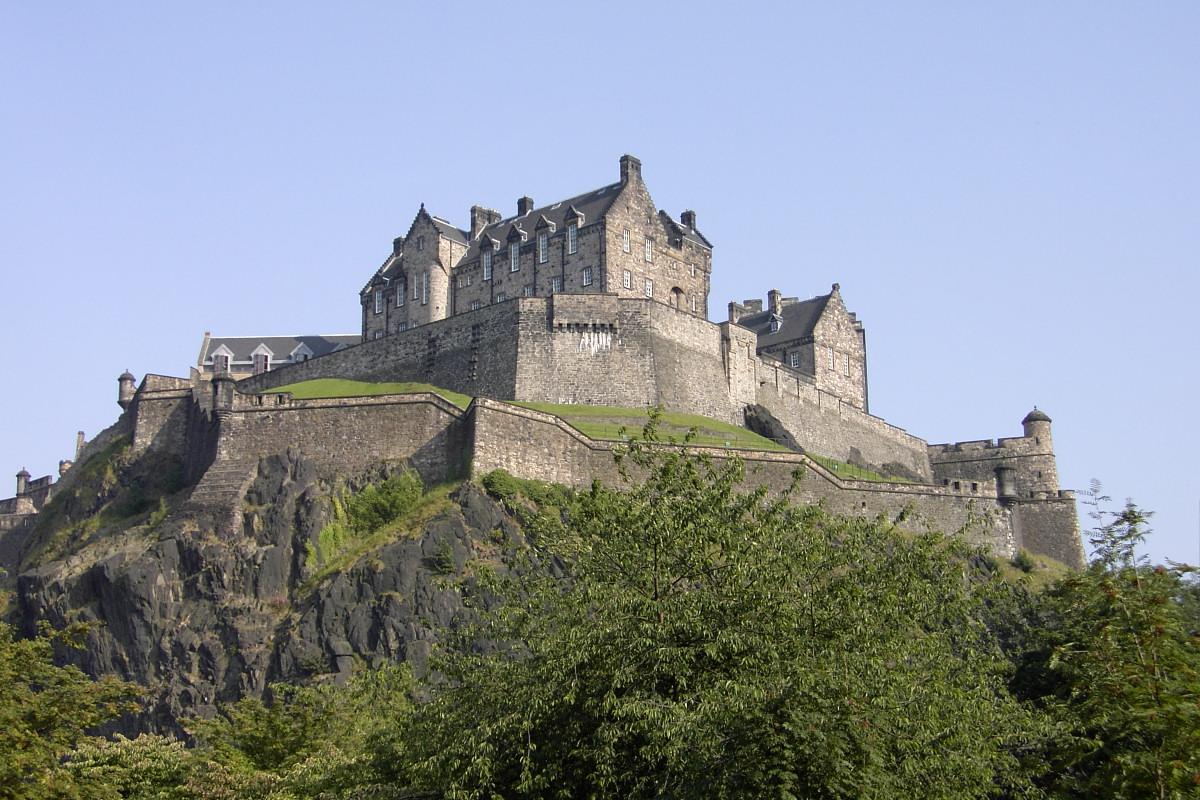 HUNDREDS
THOUSANDS
TENS
Q2
Approximately, how many castles are in Scotland?
This Photo by Unknown Author is licensed under CC BY-SA
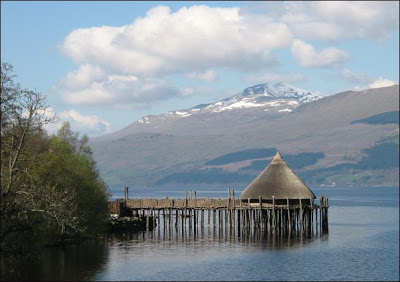 8000 BC
700 BC
12,000 BC
Q3
How old is the earliest archaeological evidence of people living in Scotland?
This Photo by Unknown Author is licensed under CC BY-SA-NC
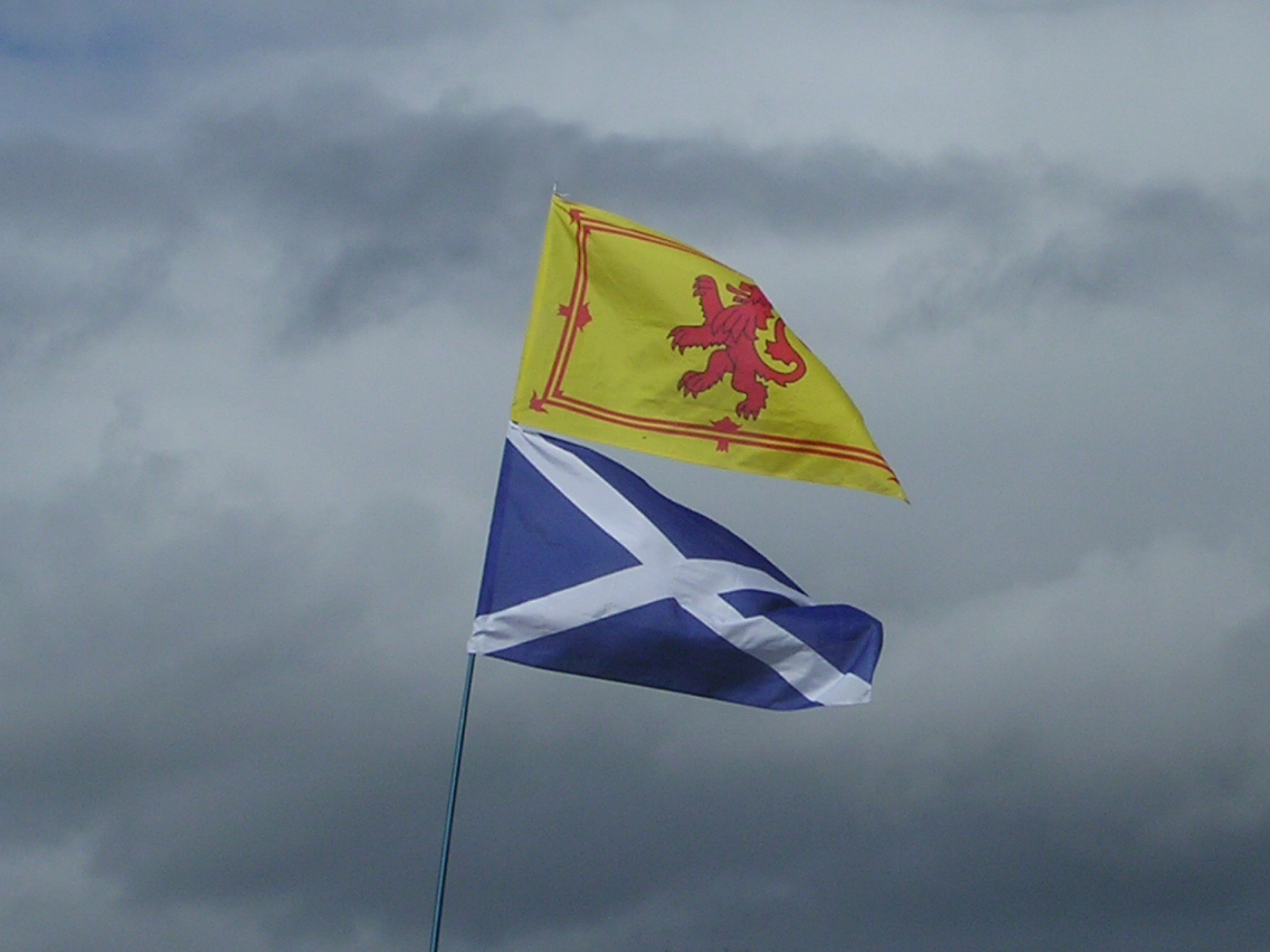 DRAGON
LION
UNICORN
Q4
What is Scotland’s national animal?
This Photo by Unknown Author is licensed under CC BY-SA
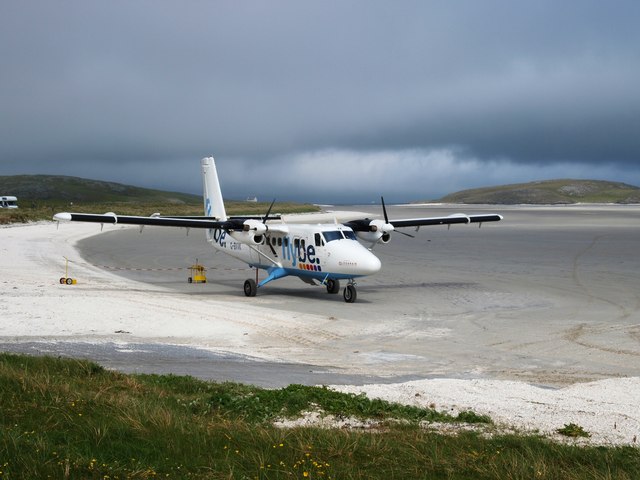 SPORTING ATTRACTIONS
FRIENDLY  PEOPLE
HISTORY & CULTURE
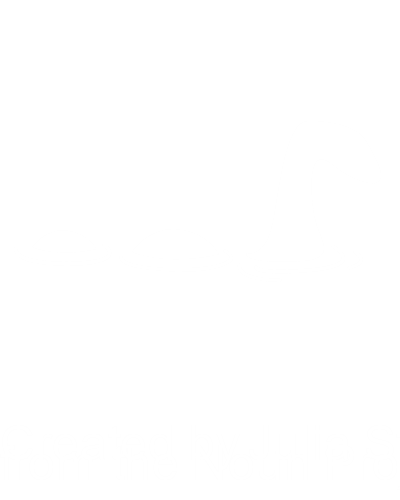 Q5
Which of the following is one of the main reasons given by tourists for visiting Scotland?
This Photo by Unknown Author is licensed under CC BY-SA
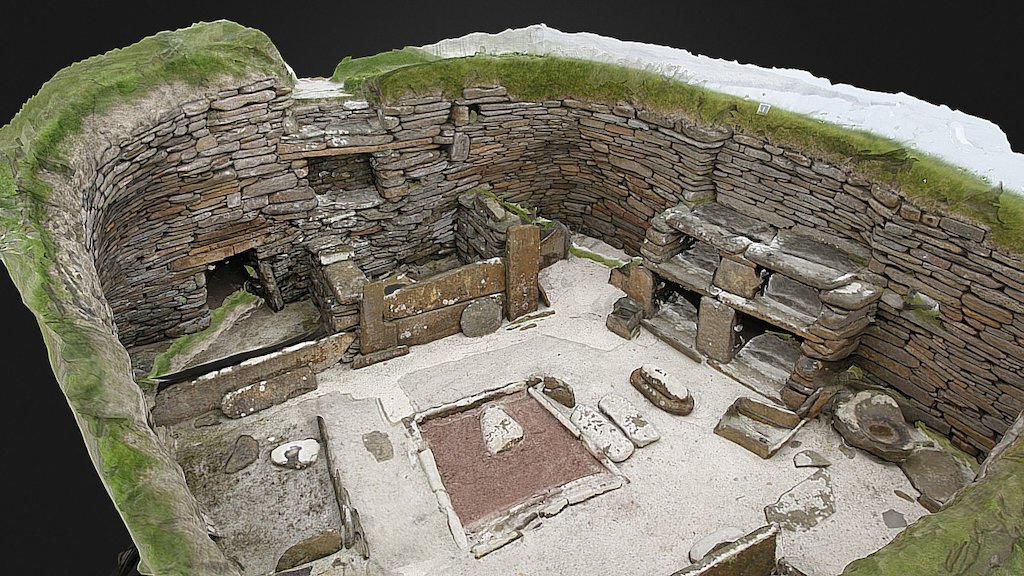 More than 100
More than 200
More than 50
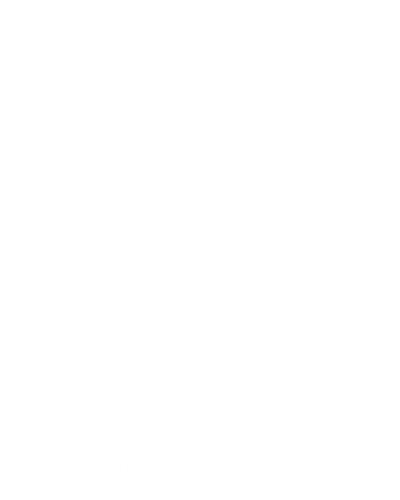 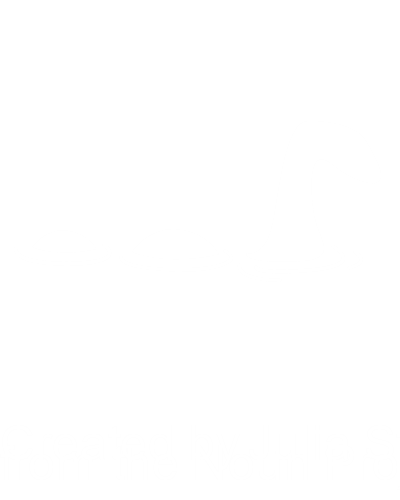 Q6
How many 3D models of buildings and objects are online?
https://skfb.ly/6SKBV
This Photo by Unknown Author is licensed under CC BY-NC
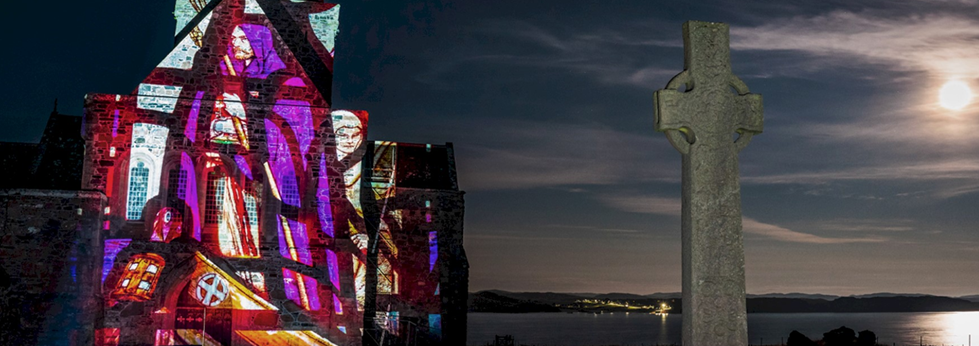 HERITAGE JOBS
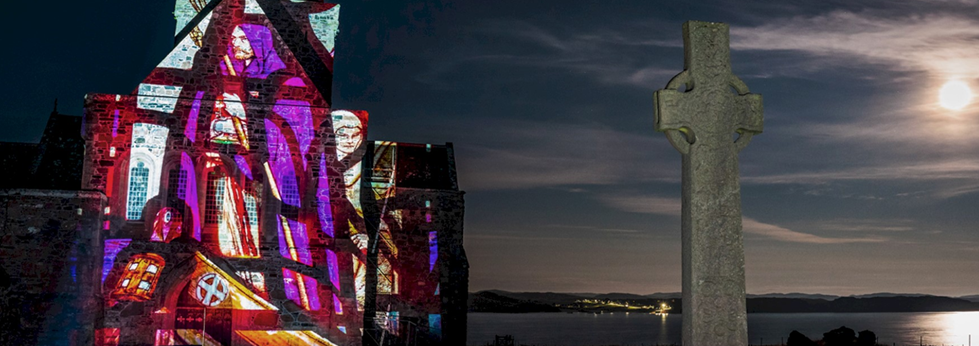 DISCOVER HERITAGE: CAREERS VIDEO
[Speaker Notes: Culture and Heritage Quiz
6  multi choice questions, answers are animated]
Please stand up if you?
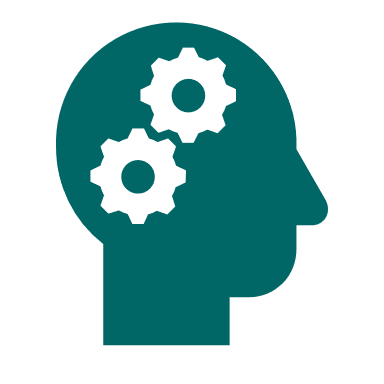 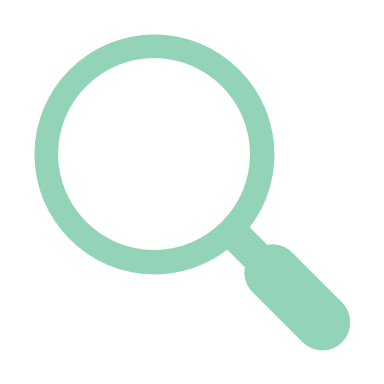 Are Creative?
Love new technology? 
Like Research and problem solving?
Want a varied work environment?
Love Teamwork? 
Like to fix things?
Want to protect environment? 
Would like a fun and exciting job?
Want to promote Scotland
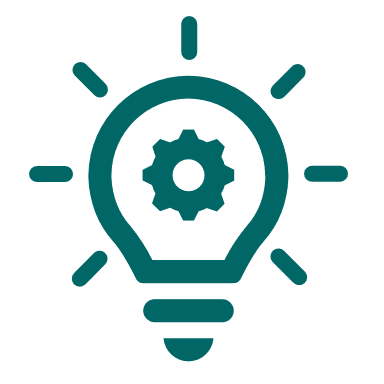 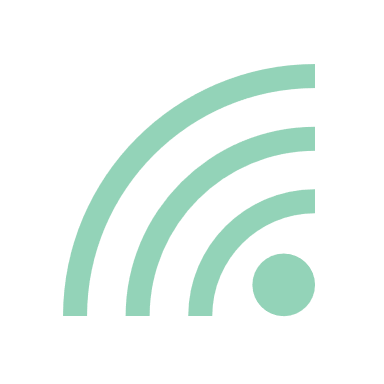 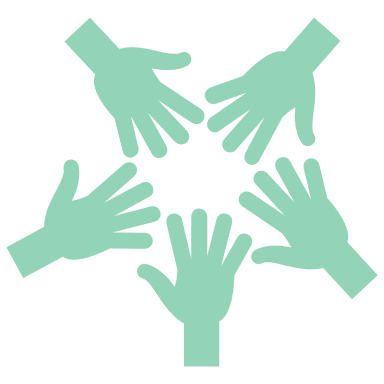 [Speaker Notes: Stand up game ;
Explain that young people should stand up when they agree with a statement presented on screen. 
Reveal one at a time. 
 
The aim of this game is to highlight some skills and qualities that could lead you into this sector. This is to make group feel inclusive and that even now they have something to offer as the outcome should be everyone in group standing.
Statements are- Stand Up if you;
Are Creative? 
Love New Technology? 
Like Research and Problem Solving? 
Want a varied work environment
Like to work with the community? 
Love Team Work?
Like to fix things? 
Want to protect the environment? 
Would like a fun and exciting job? 
Want to promote Scotland]
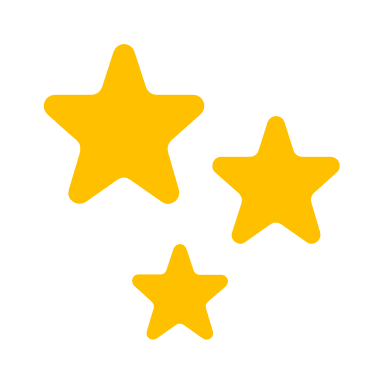 WELL DONE EVERYONE!You already have useful skills that the heritage sector needsSO LET’S FIND OUT MORE …
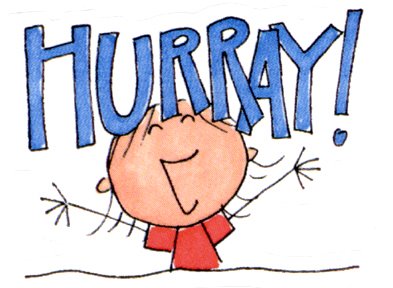 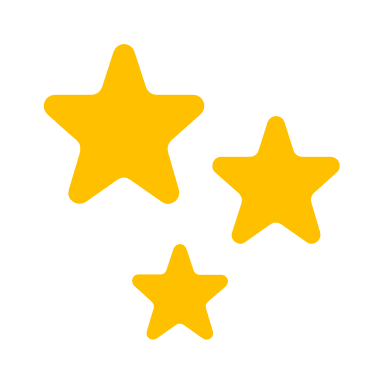 This Photo by Unknown Author is licensed under CC BY-NC-ND
[Speaker Notes: Congratulate everyone and highlight the purpose was to show them they already have some of the skills and qualities needed for this sector.]
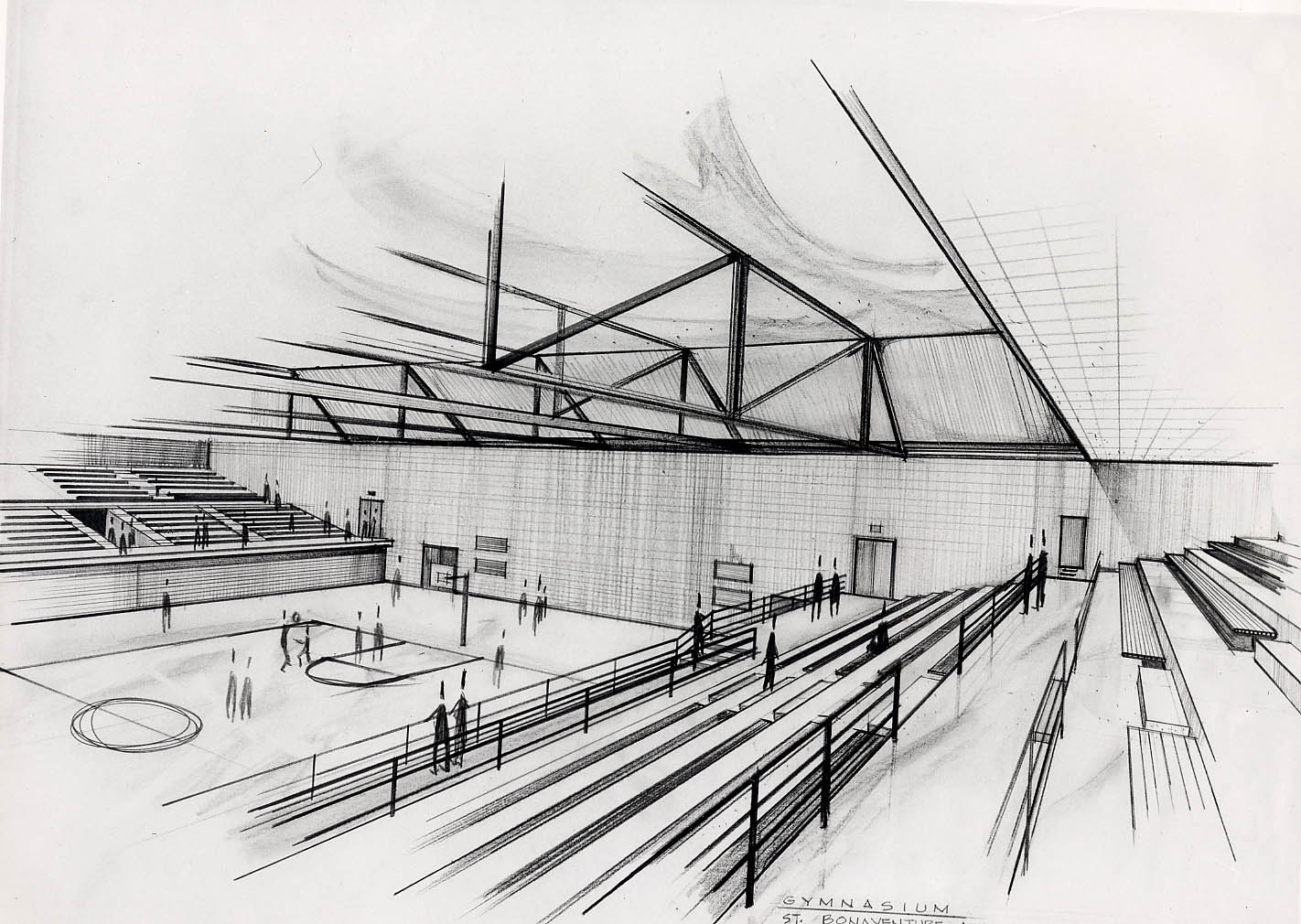 Group activity:
Design a Visitors Centre
This Photo by Unknown Author is licensed under CC BY
[Speaker Notes: Recorded introduction.  Details of how to do the activity in facilitators notes.
Develop a fun activity suitable for S2-S4 pupils which:
Showcases the role of the heritage sector in society 
Gets the students to think about the range of the job profiles mentioned in slide 15 and the hand outs, and the skills and knowledge needed to carry them out
Challenges misconceptions about the skills and knowledge required to work in the heritage sector e.g history buffs
The activity should be flexible enough to be a stand alone lesson or part of  extended topic]
Working in Heritage
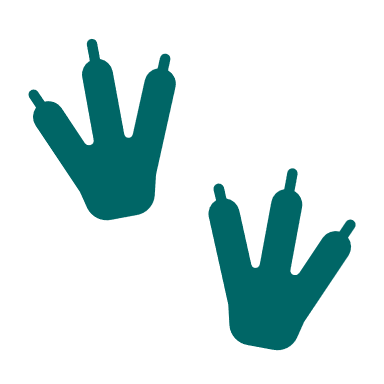 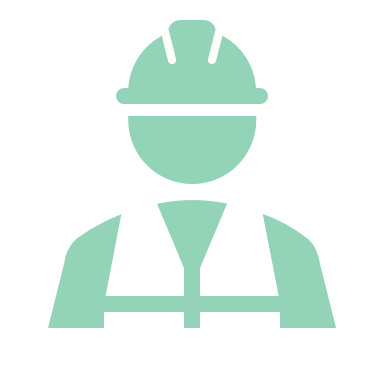 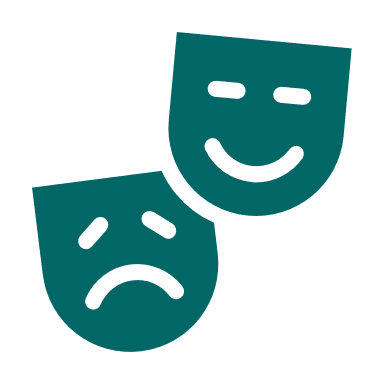 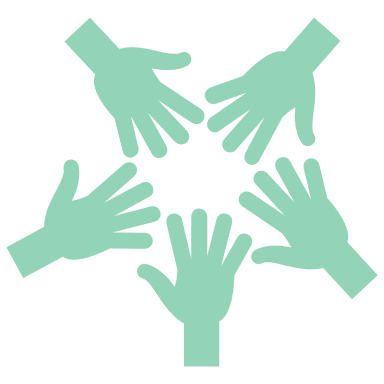 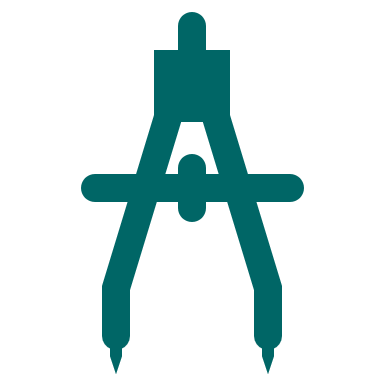 Conservation Officer
Architect
Volunteer Co-ordinator
Archaeologist
Events Officer
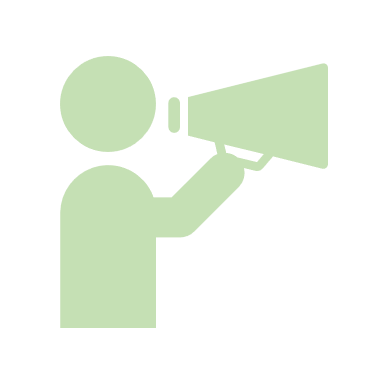 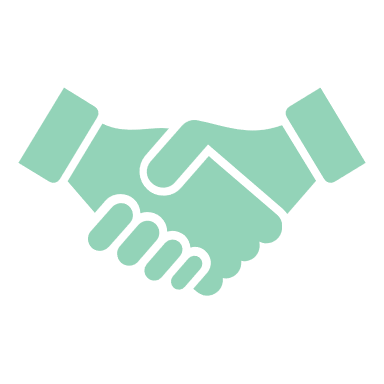 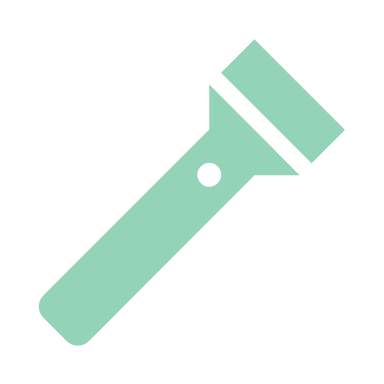 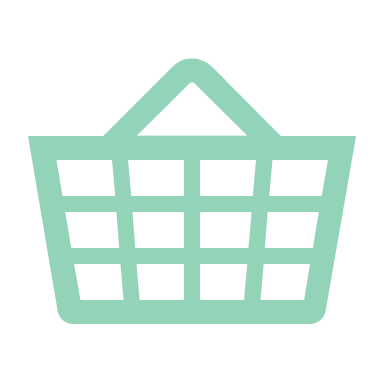 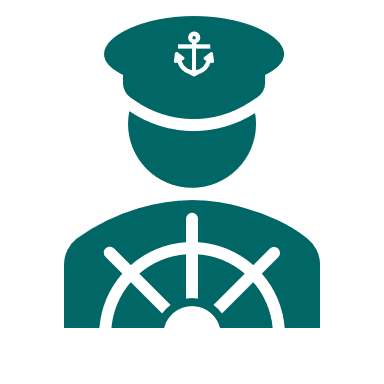 Conservator
Visitor Assistant
Marketing Assistant
Heritage Manager
Retail Assistant
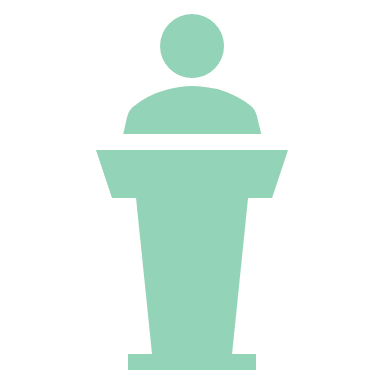 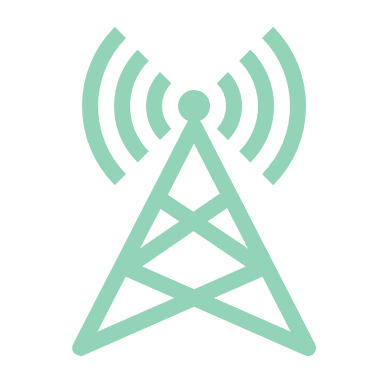 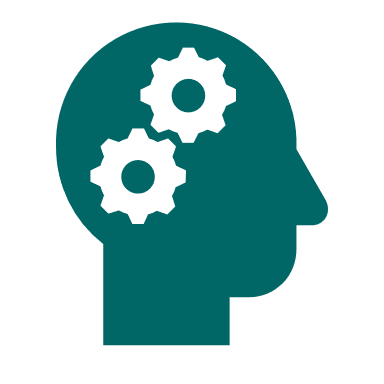 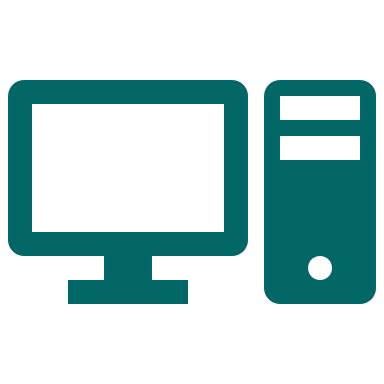 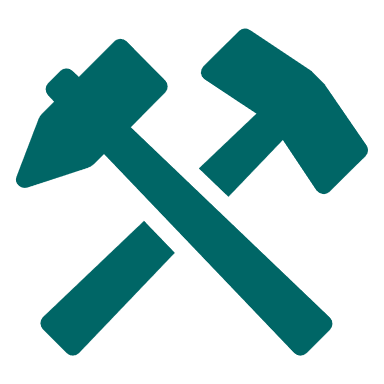 Learning Intern
Digital Content Producer
Curator
Admin Assistant
Stone Mason
[Speaker Notes: Note: These job roles will have links to either videos (blue) or role profiles.]
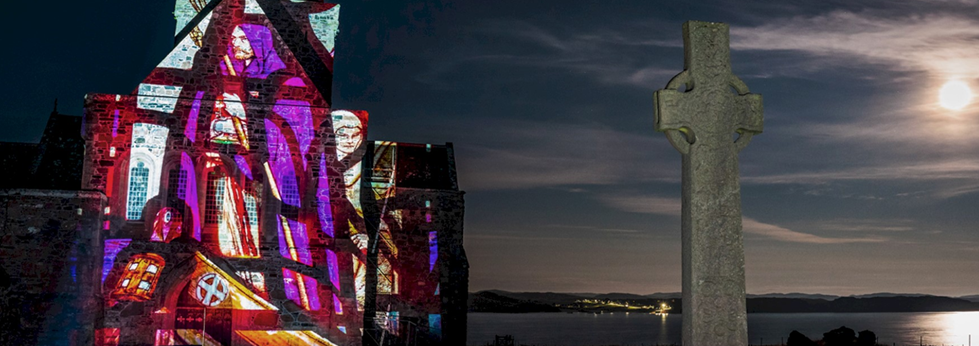 FIND OUT MORE…
[Speaker Notes: Culture and Heritage Quiz
6  multi choice questions, answers are animated]
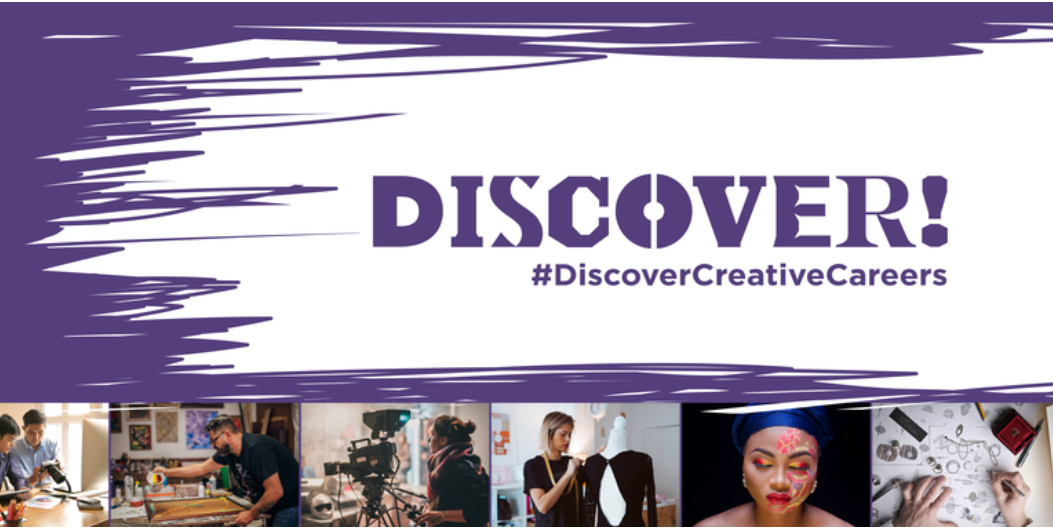 https://www.dyw.scot/discovercreative1.html
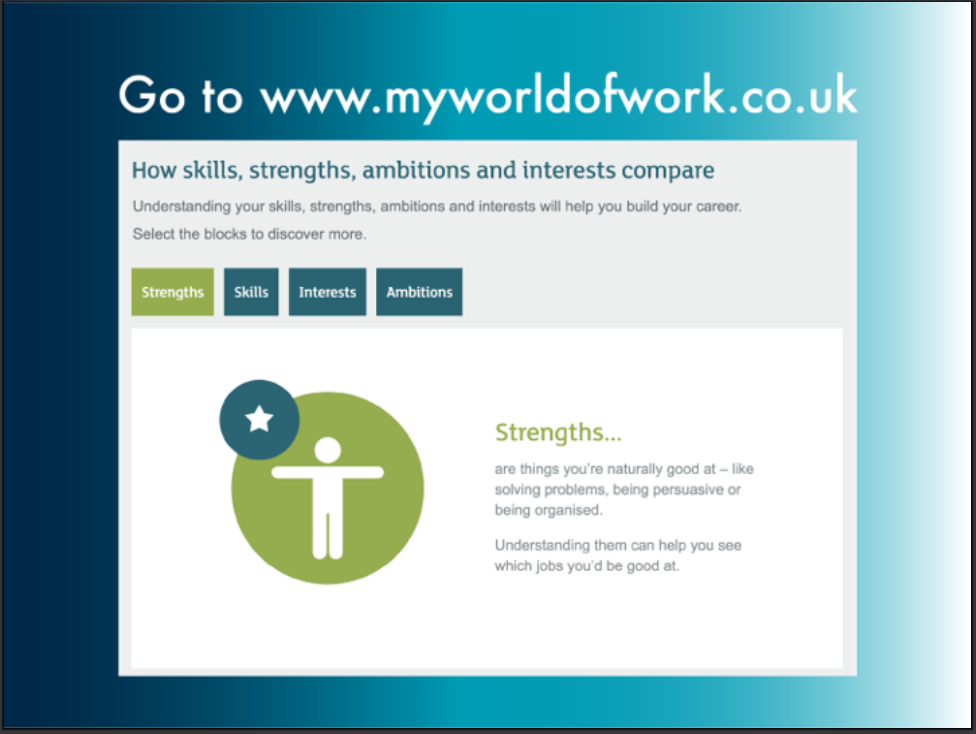 My World Of Work
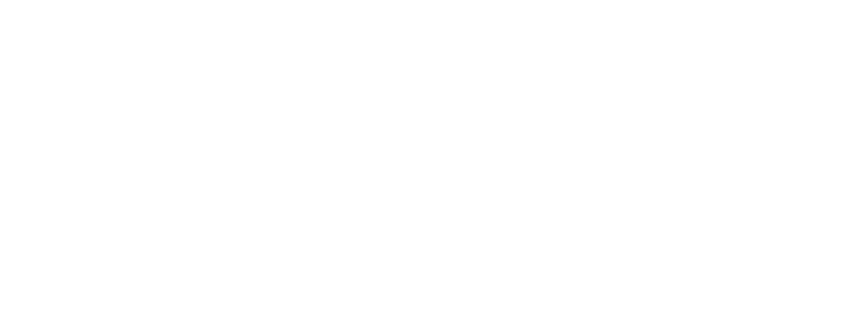 [Speaker Notes: Sign post to MyWoW/ DYW resources  for further information on sector and future focus.]
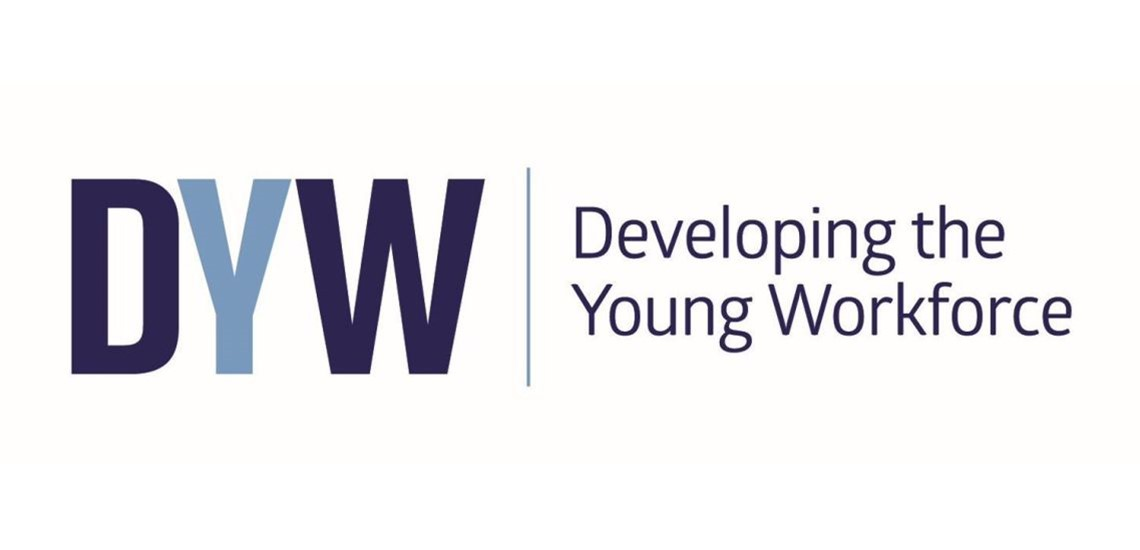 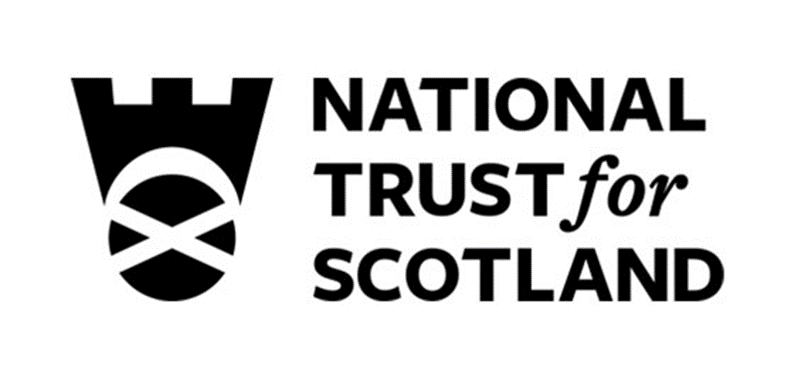 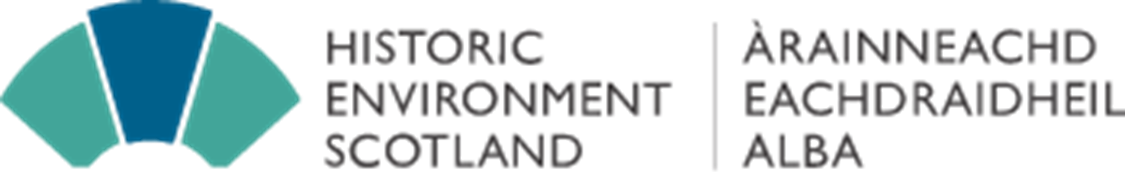 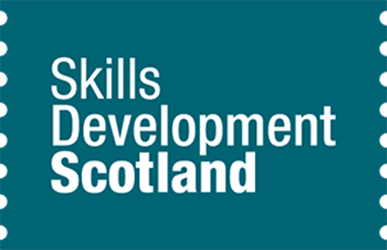 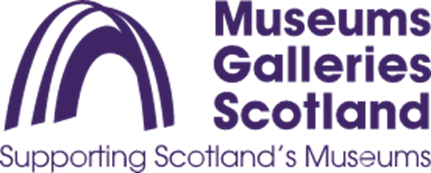 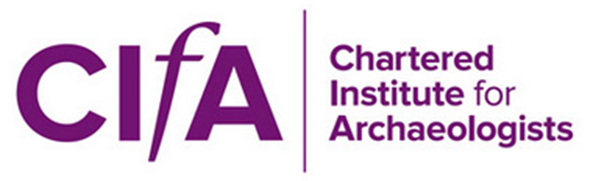